Московский Кремль
Вид на Кремль с Москвы - реки
Дворец Съездов
Исторический музей
Красная Площадь
Памятник Минину и Пожарскому
Мавзолей В.И.Ленина
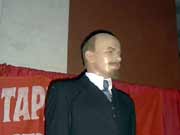 Могила Неизвестного солдата
Спасская башня
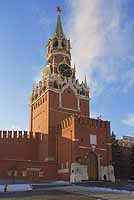 Царь -пушка
Руководители нашего государства
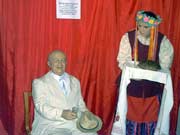 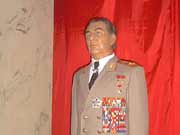 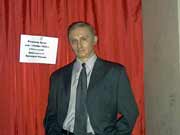 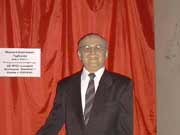 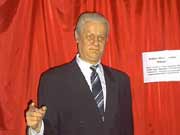